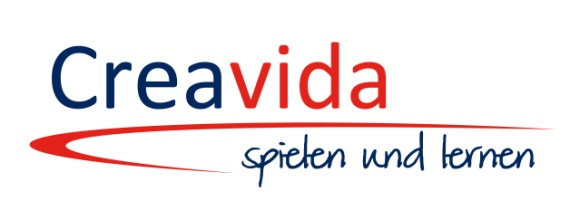 Erfolgreicher Start in den Kindergarten
Elternreferat mit Priska Flury

Sozialpädagogin
Erwachsenenbildnerin
Lerncoach
A) Lernen
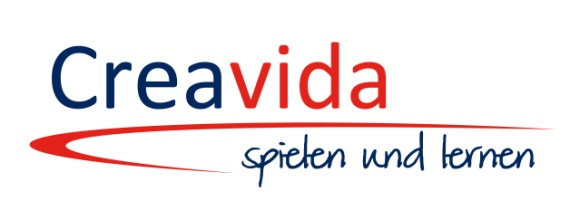 Neugier ist der Motor / die Motivation fürs Lernen
Lernen baut auf gemachten Erfahrungen auf
Kinder lernen durch Vorbilder
Kinder lernen durchs Spielen
Kinder lernen durch Wiederholung.
B) Umfeld
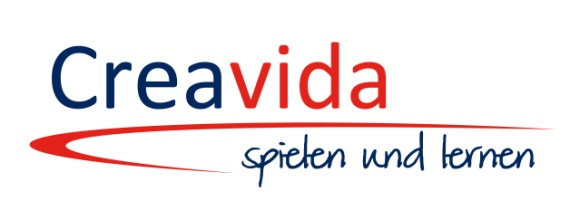 Die Familie prägt das Kind stark
Erfahrungen in der Natur
Erfahrungen im Verkehr
Erfahrungen mit anderen Kindern
Erfahrungen mit fremden Menschen.
C) Entwicklung
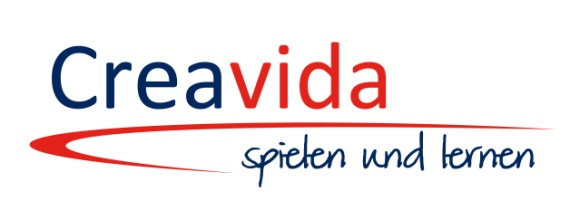 Jedes Kind entwickelt sich individuell
Kinder streben nach Autonomie / Selbständigkeit
Möglichkeiten schaffen, Dinge auszuprobieren.
D) (Selbst-)Vertrauen
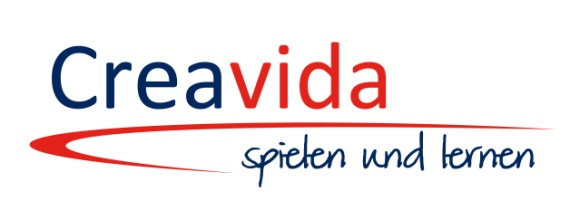 In der Familie fasst das Kind Vertrauen
Dem Kind etwas zutrauen
Aus Vertrauen entsteht Selbstvertrauen.
E) Grundfertigkeiten
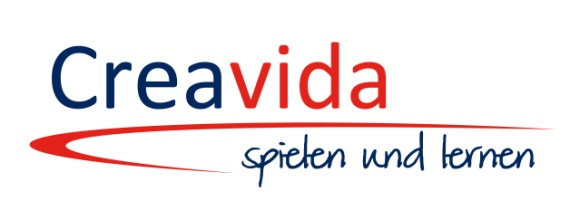 Viel draussen Spielen und Erfahrungen sammeln
Rennen, klettern
Treppen steigen
Balancieren, Gleichgewicht üben.
F) Alltagssituationen
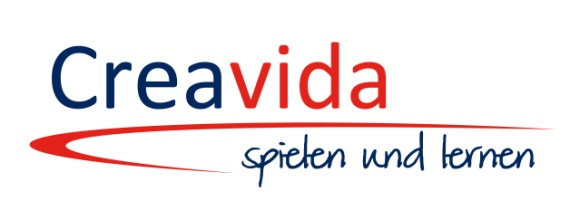 Möglichst viel alleine tun lassen
Gemeinsam einkaufen
Miteinander kochen, backen
Mithilfe im Haushalt.
G) Materialerfahrungen
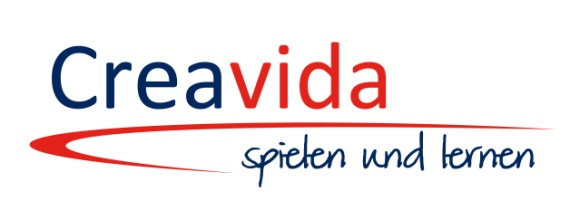 In der Natur (Blättern, Steinen, Wasser, Sand …)
Mit Stiften (Farbstifte, Filzstifte, Kreiden …)
Mit Schere, Leim, Klebstreifen
Bastelerfahrungen.
H) Selbständigkeit
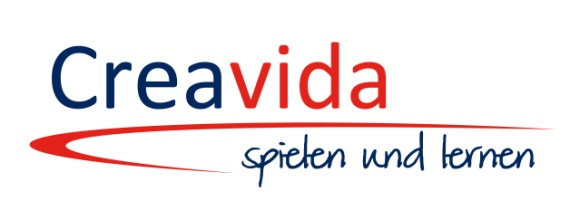 Hände selber waschen
Alleine zur Toilette gehen
Selbständig Zähne und Nase putzen
Auf Anweisung Spielsachen aufräumen
Sich selber An- und Ausziehen
Selbständig essen.
I) Spiel und Kreativität
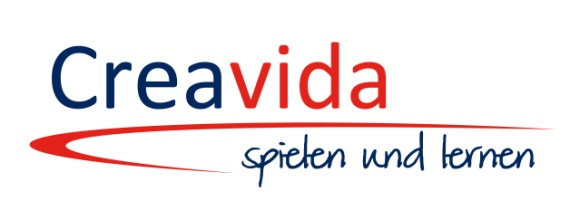 Brett-, Würfel- und Kartenspiele
Malen und Basteln
Bauen und Konstruieren
Kneten
Puzzle
Rollenspiele.
J) Sprache
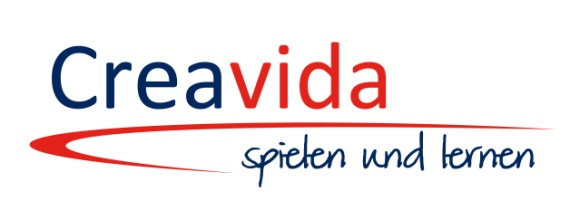 Viel mit dem Kind sprechen, Dinge benennen
Dem Kind Fragen stellen
Bilderbücher anschauen und einander erzählen
Geschichten erzählen oder gemeinsam anhören.
K) Regeln, Grenzen
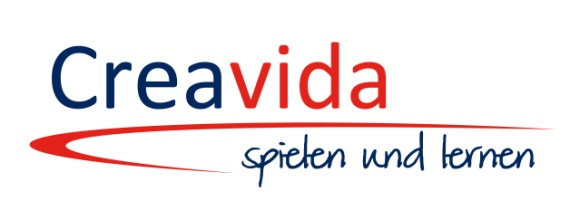 Familienregeln festlegen, sie geben Orientierung
Regeln einhalten
Konsequent sein bei Nichteinhalten
Dem Kind Aufgaben übergeben (Ämtli)
Anweisungen und Aufträge geben.
L) Emotionale Kompetenzen
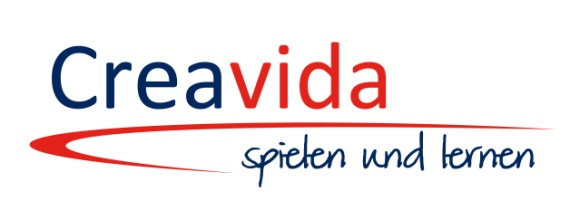 Emotionale Bindung zu Eltern ist enorm wichtig
Körperkontakt mit dem Kind, gemeinsam Lachen
Gefühle zulassen und akzeptieren
Umgang mit eigenen Gefühlen vorleben
Frustration zulassen
Über den Kindergarten(eintritt) sprechen.
M) Selbstkompetenzen
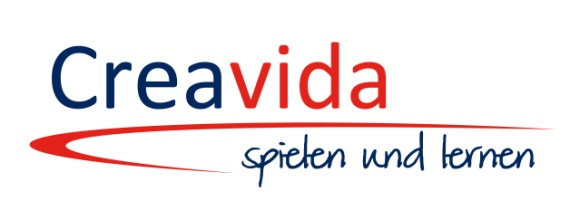 Ausdauer: an etwas dran bleiben
Sich auf etwas konzentrieren
Langeweile zulassen und aushalten
Gemeinsam neue Dinge angehen
Abwarten : Wünsche nicht sofort erfüllen.
N) Soziale Kompetenzen
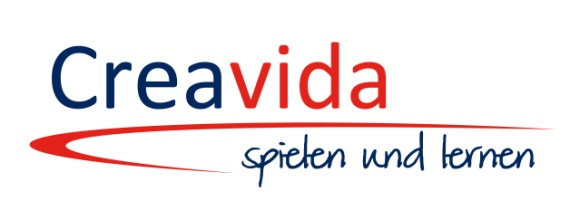 Kontakt mit anderen Kindern fördern
Kontakt zu anderen Erwachsenen ermöglichen
Kind in Gespräche einbeziehen
Kind wenn sinnvoll, mitbestimmen lassen
Erfahrungen auf dem Spielplatz ermöglichen
Kontakt mit anderen Familien / Spielgruppe.
O) Konfliktverhalten
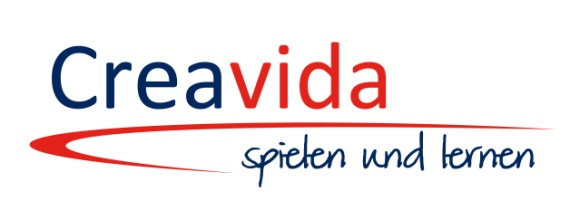 Konfliktlösungsstrategien ohne Gewalt aufzeigen
Verbale Konfliktlösungsstrategien vorleben
Kind nach seinen Bedürfnissen fragen
Gemeinsam nach Lösungen suchen.
P) Medienkonsum
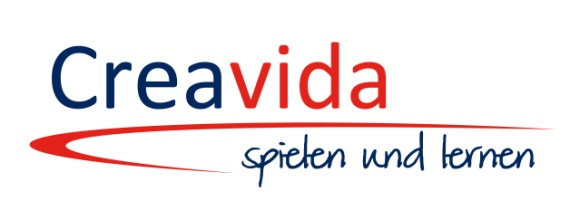 Kein Medienkonsum vor dem Kindergarteneintritt
Im Kindergartenalter maximal 30 Min./Tag
Eltern haben Vorbildfunktion.
Q) Rituale
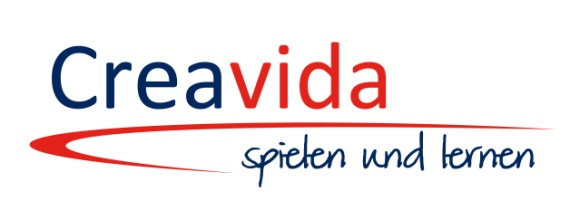 Gleichbleibende Abläufe geben Sicherheit
Morgen- und Abendritual
Gemeinsame Essenssituationen
Kinder regelmässige Aufgaben übergeben.
Zum Mitnehmen: Broschüre 
Erfolgreicher Start in den Kindergarten
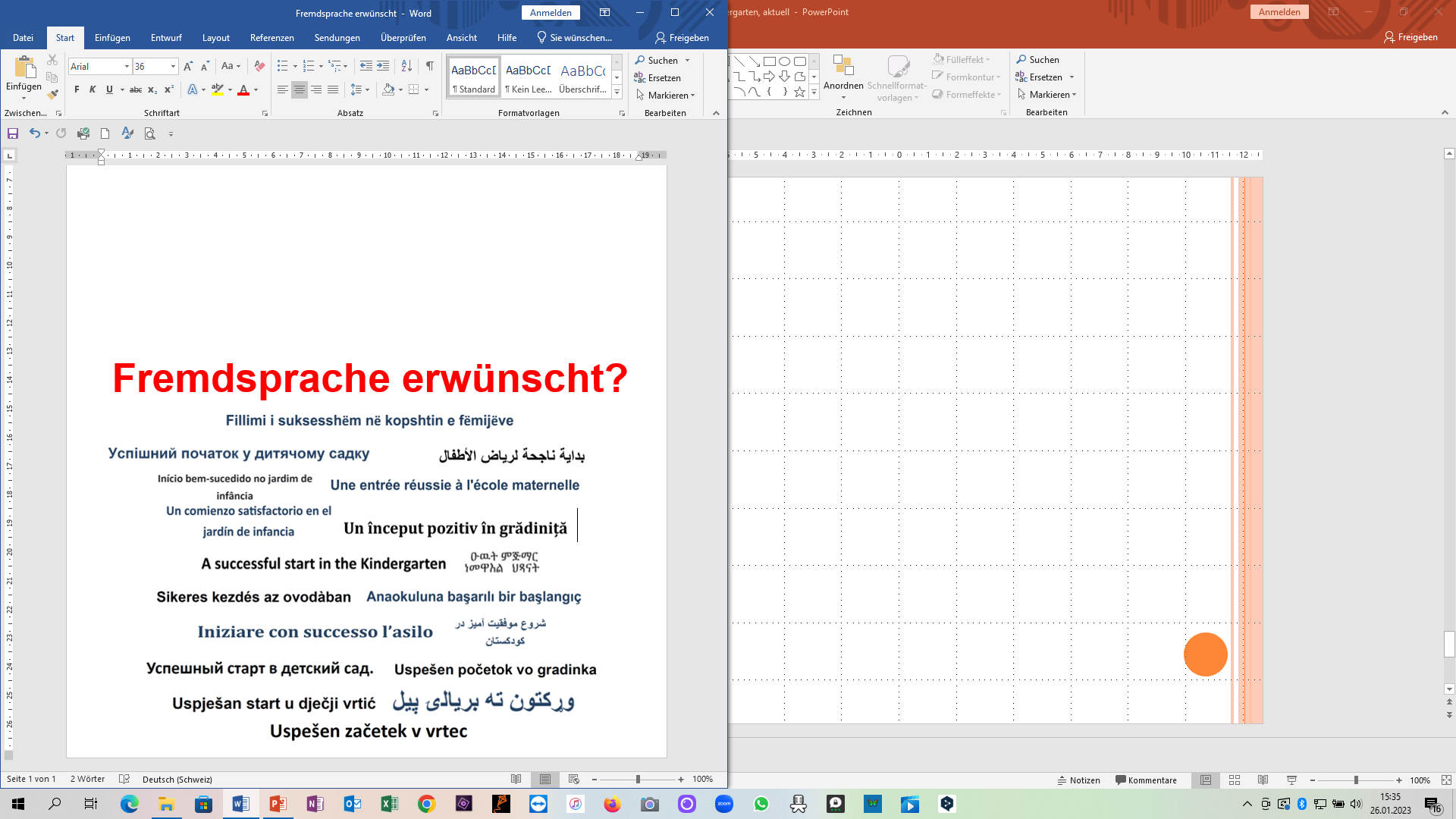 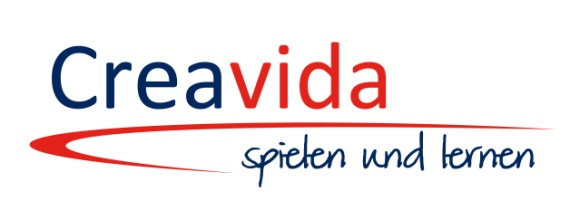 Ich wünsche Ihrem Kind einen erfolgreichen Start in den Kindergarten
Priska Flury

Sozialpädagogin
Erwachsenenbildnerin
Lerncoach